ГБОУ РХ «Школа-интернат для детей с   нарушениями слуха» Особенности работы с родителями,   кохлеарно имплантированных детей в рамках сетевого взаимодействия.
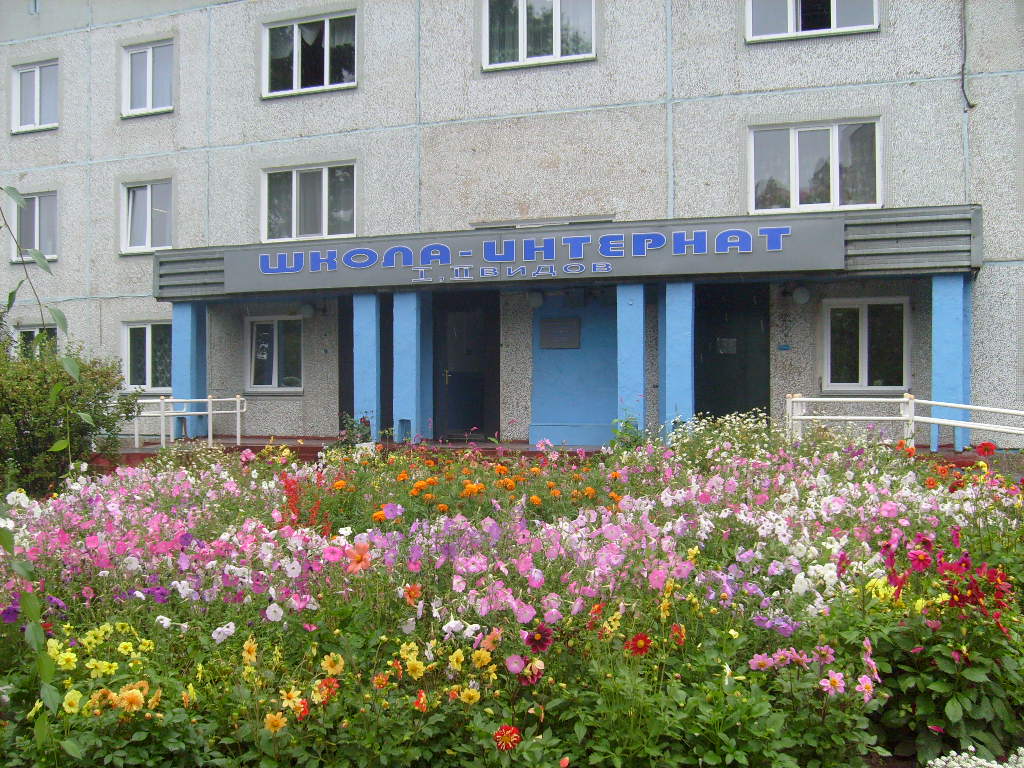 Учителя-дефектологи: Новикова Т.А.
Тремясова И.Л.
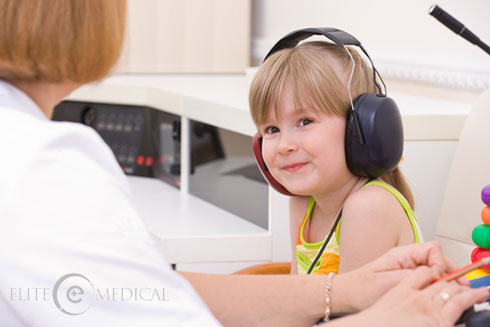 В российской Федерации число детей с тугоухостью и глухотой превышает один миллион человек. 
	На учете у сурдолога Республики Хакасия состоит немного больше 150.000 человек, из них около 500 детей.
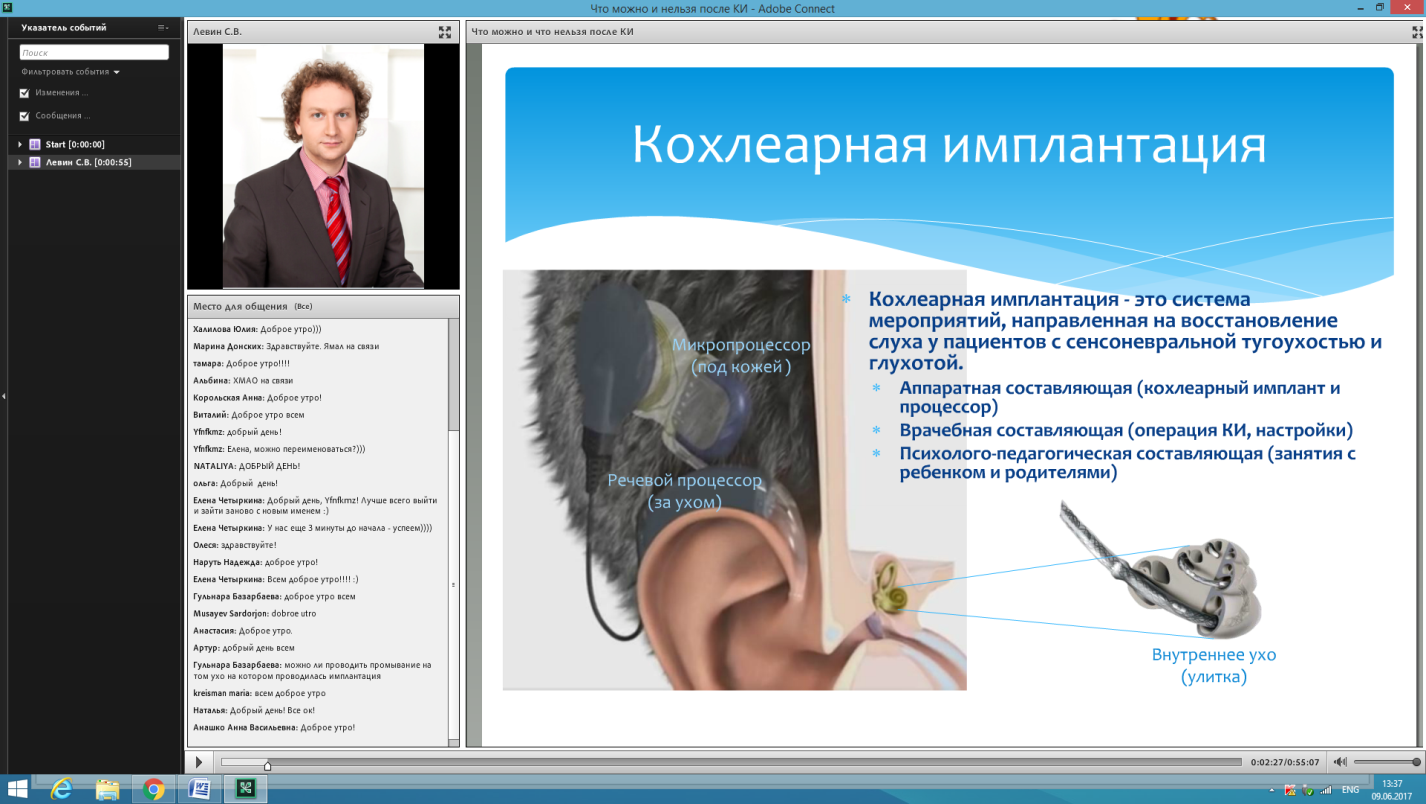 Анкета по оценке реабилитационного потенциала семьи
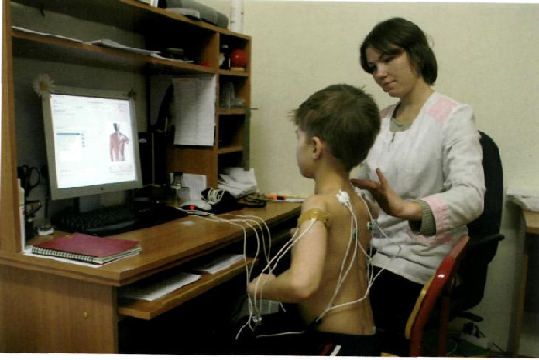 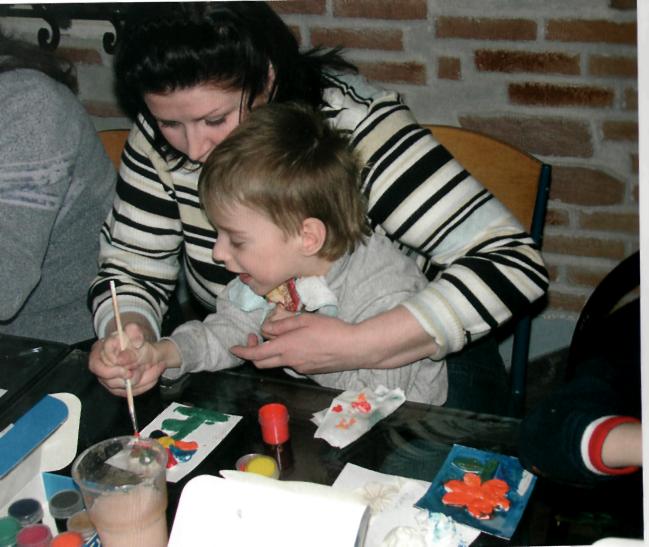 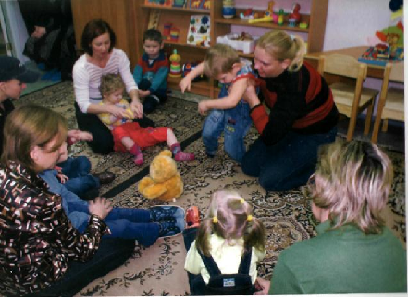 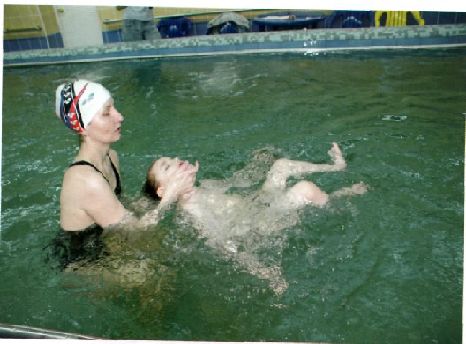 Основные аспекты педагогического просвещения
Развитие речевого слуха и речи в онтогенезе.
Перспективы слухо-речевого развития ребенка в зависимости от уровня его слухо-речевого развития до операции кохлеарной имплантации.
Условия эффективности слухо-речевого развития ребенка после кохлеарной имплантации.
Выбор образовательного маршрута.
Направления деятельности родителей и других членов семьи.
Содержание деятельности родителей и других членов семьи.
Возможные проблемы.
Подготовительный период
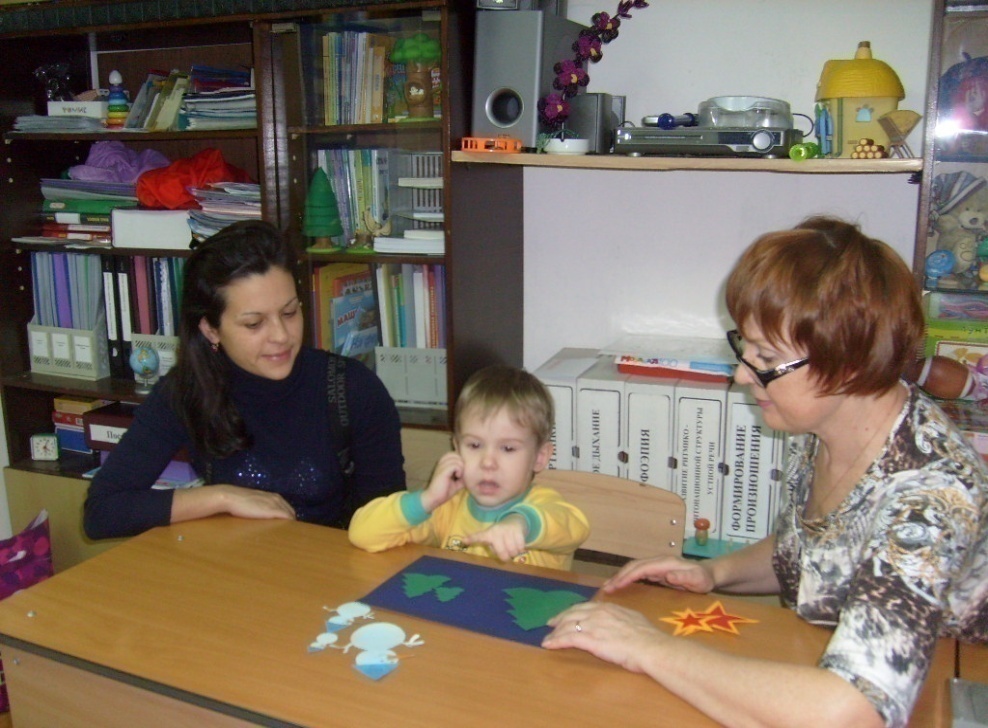 Занятия
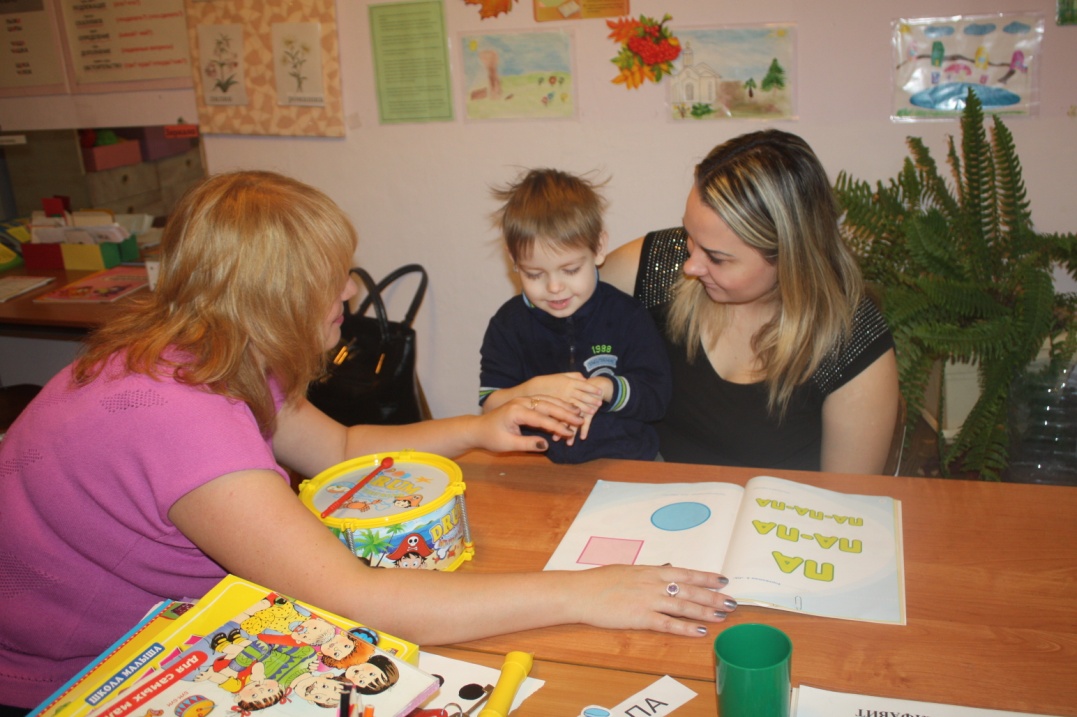 Занятия
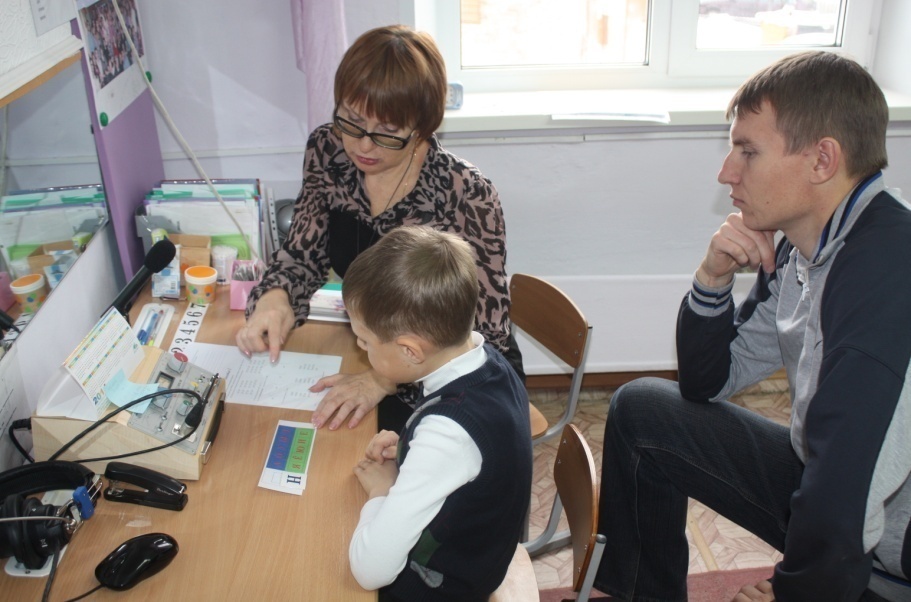 Работа с родителями
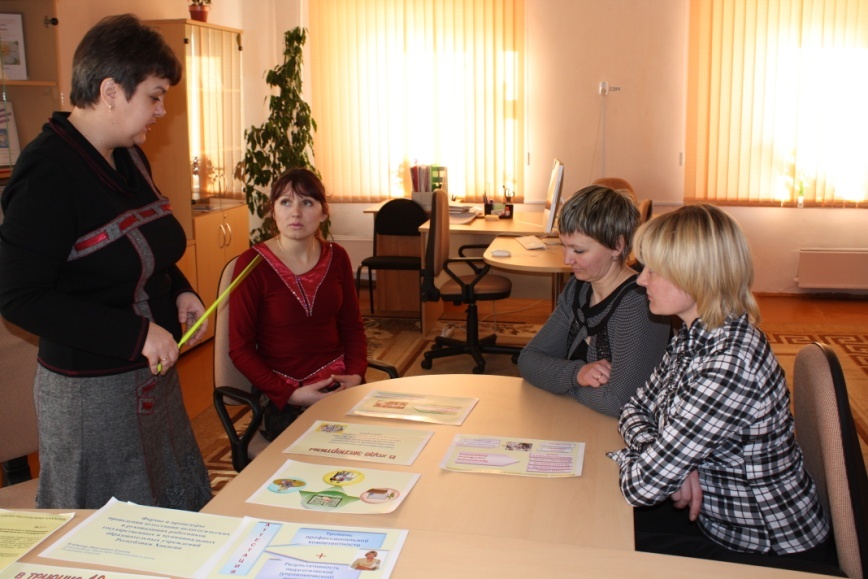 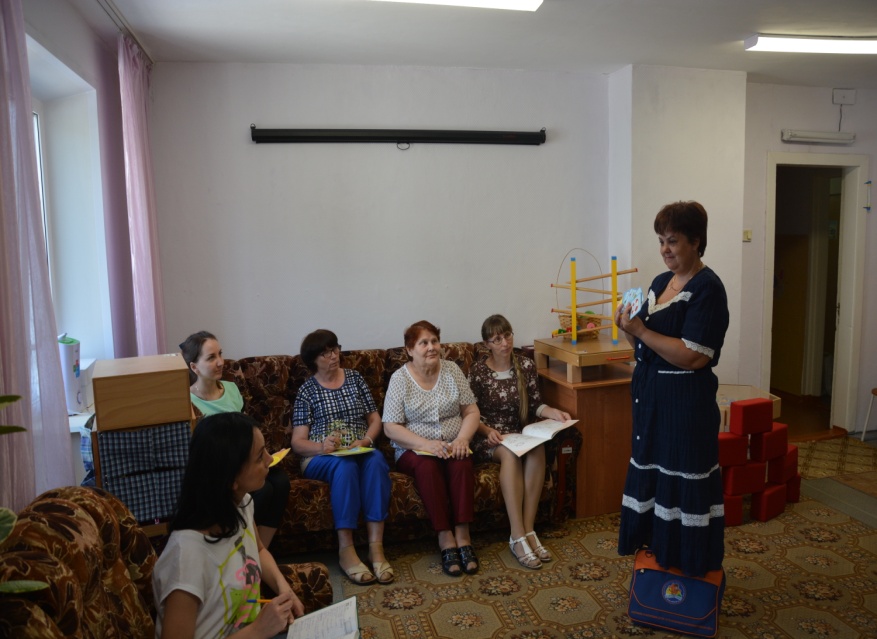 Занятия
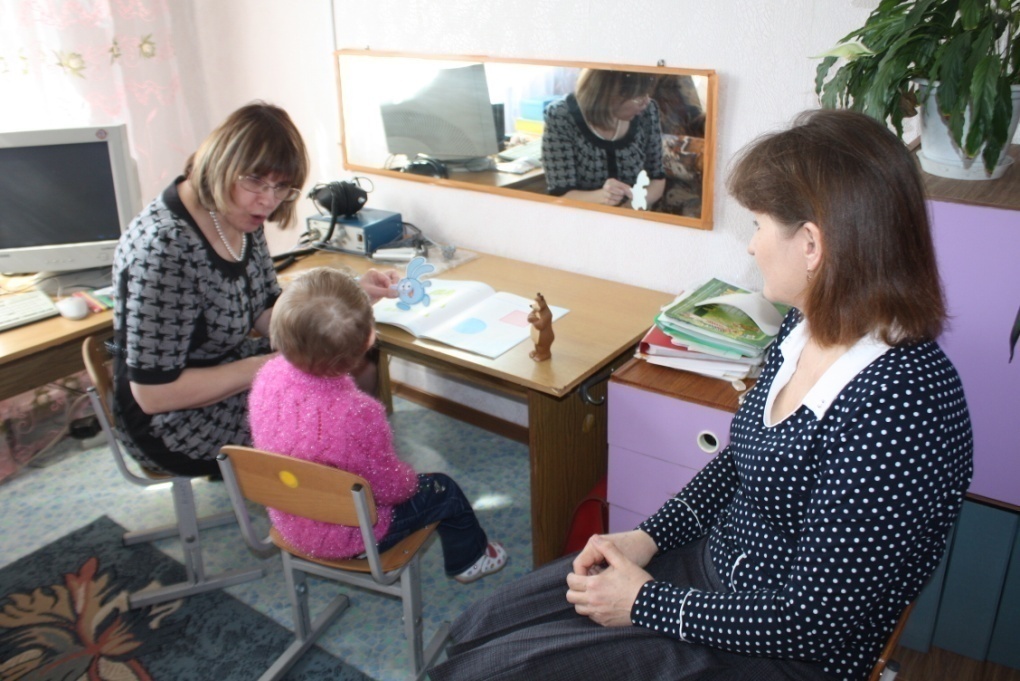 Работа дома
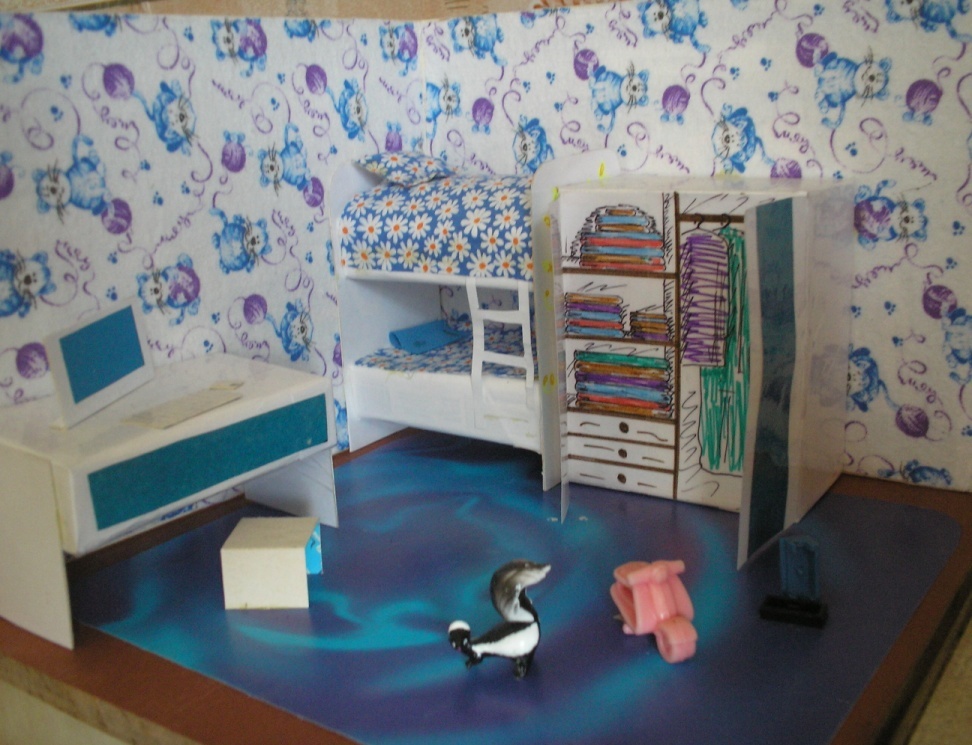 Рекомендуемые пособия
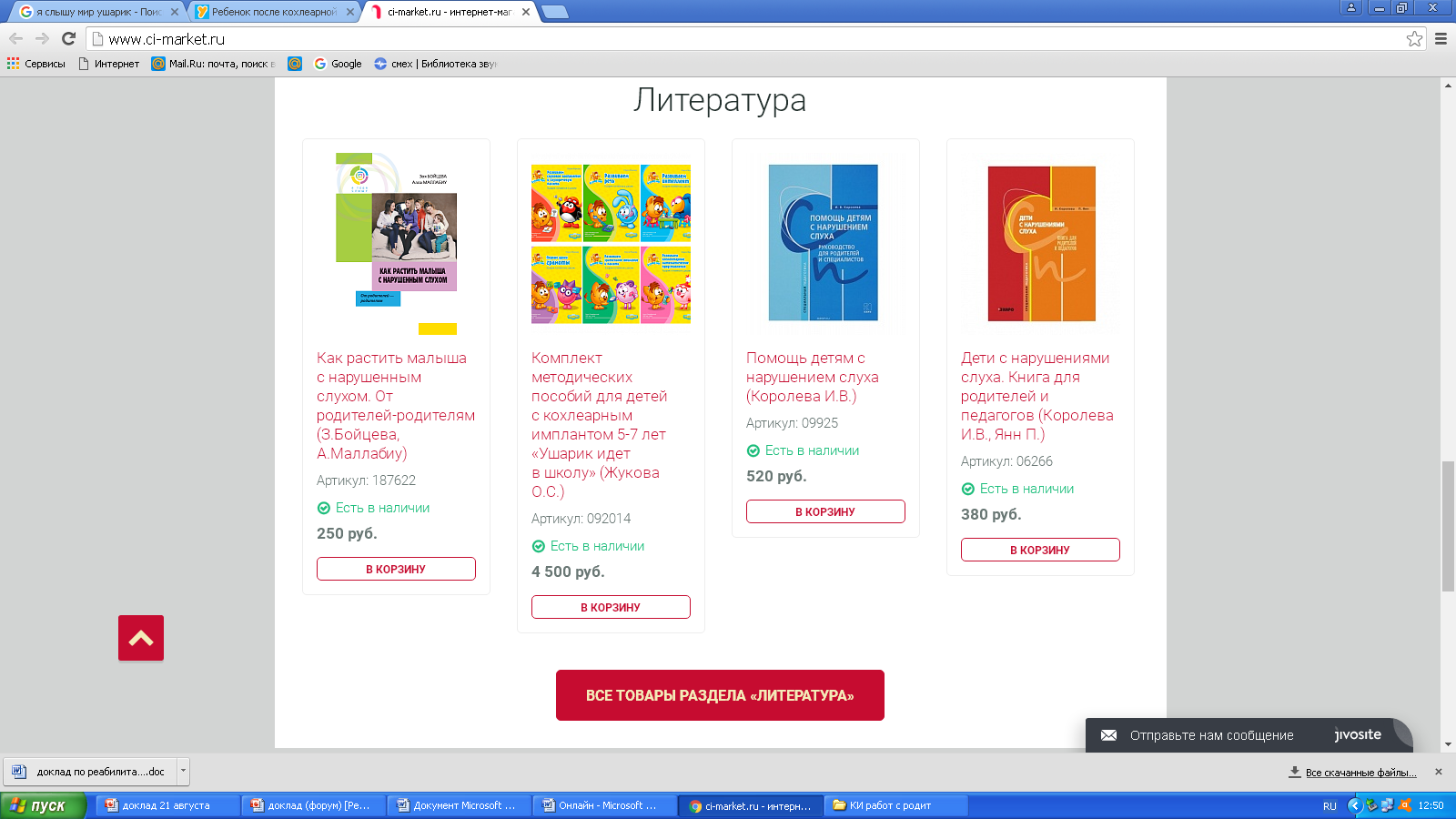 Открытые занятия
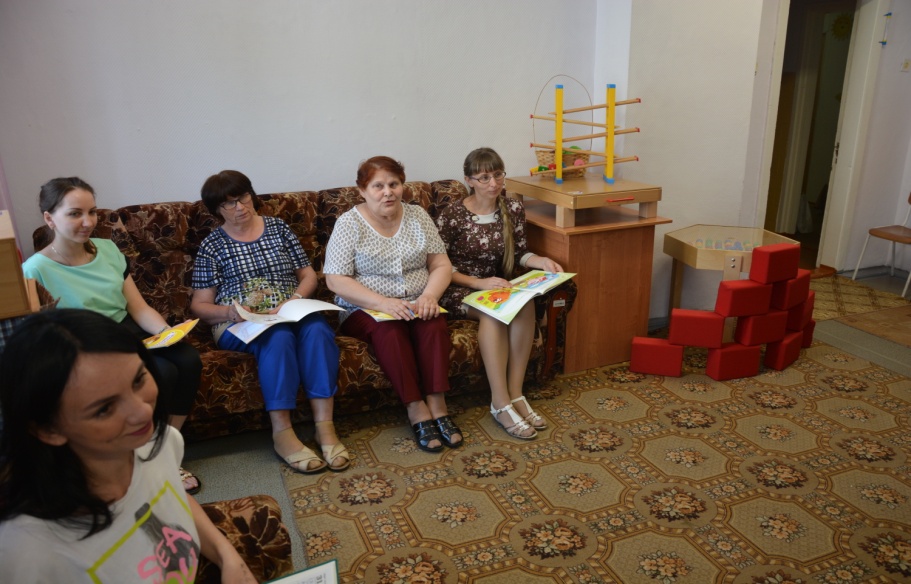 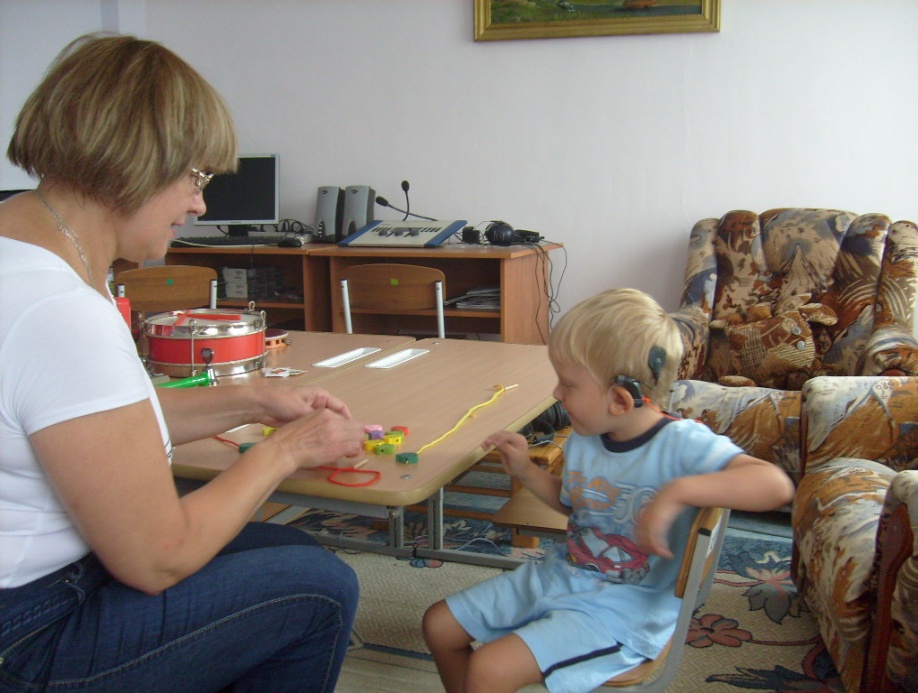 Современные технологии
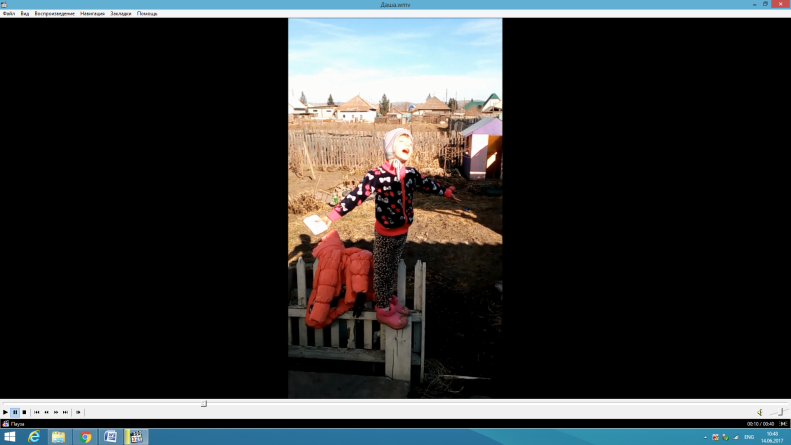 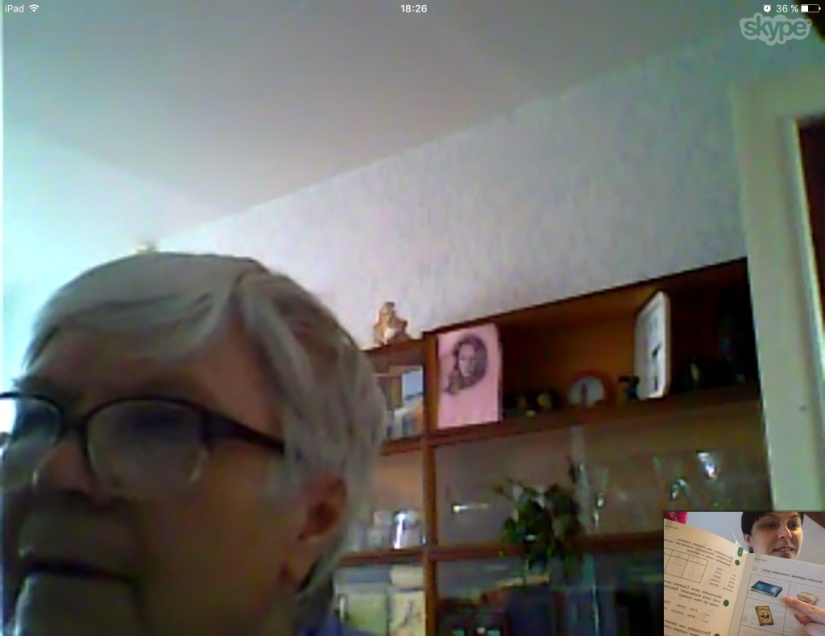 Праздники
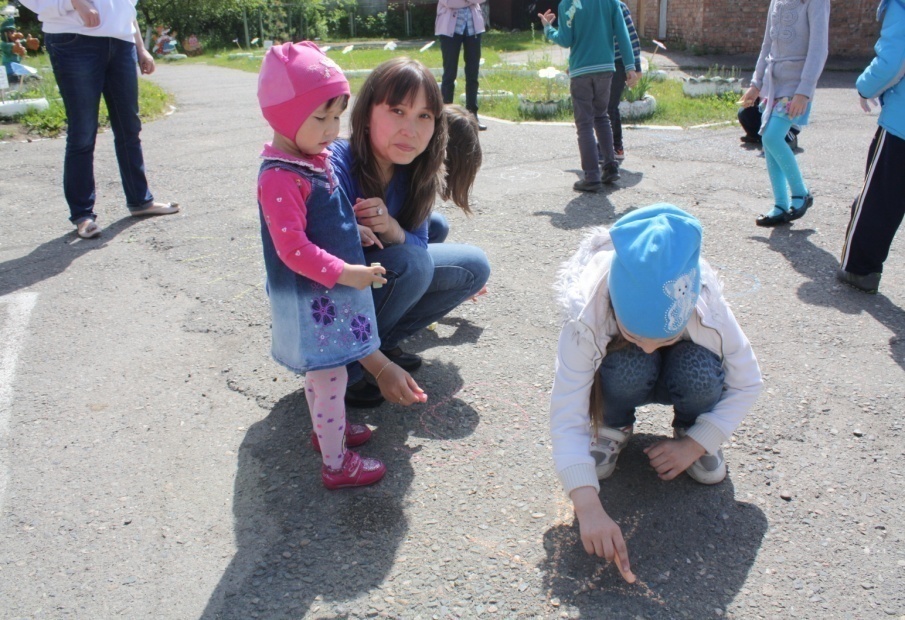 Онлайн-семинары «Родительская среда».
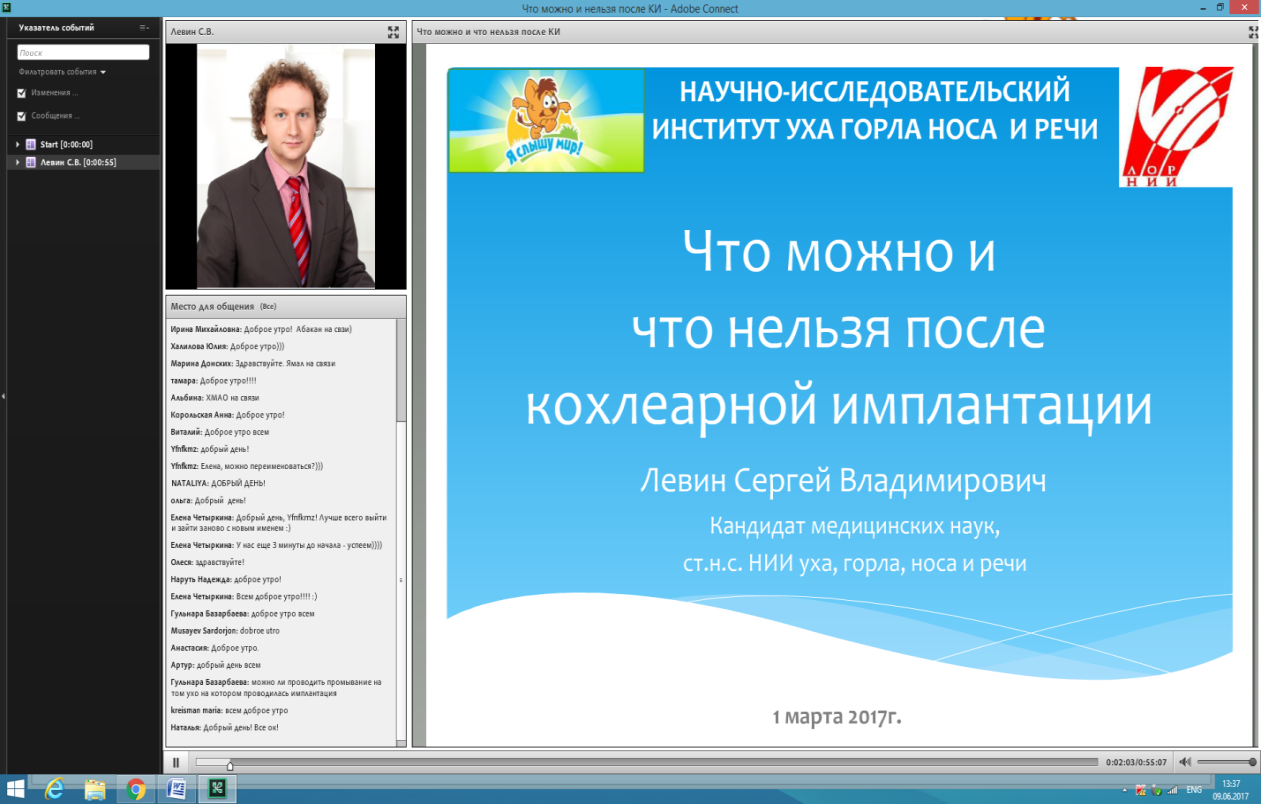 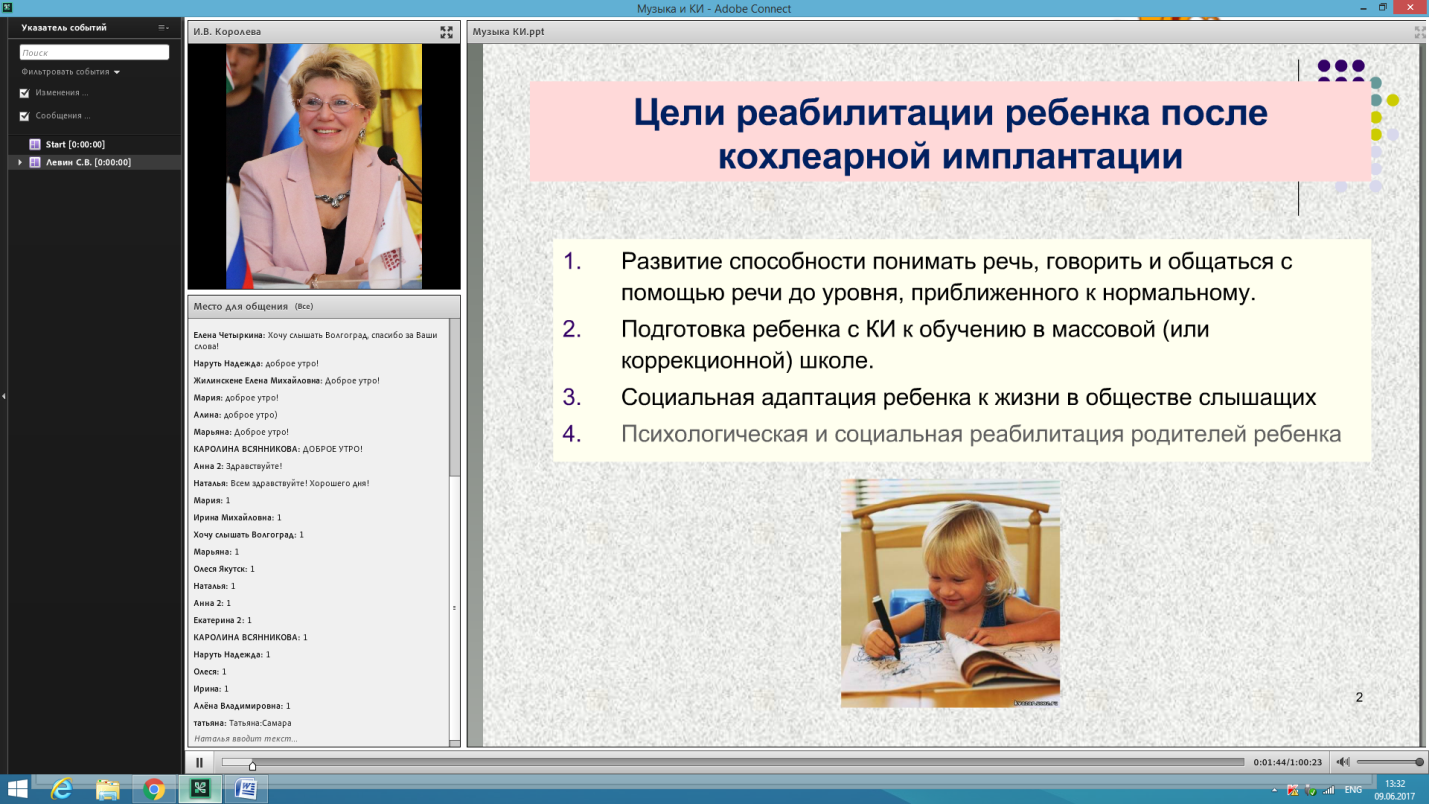 Онлайн-семинары «Родительская среда».
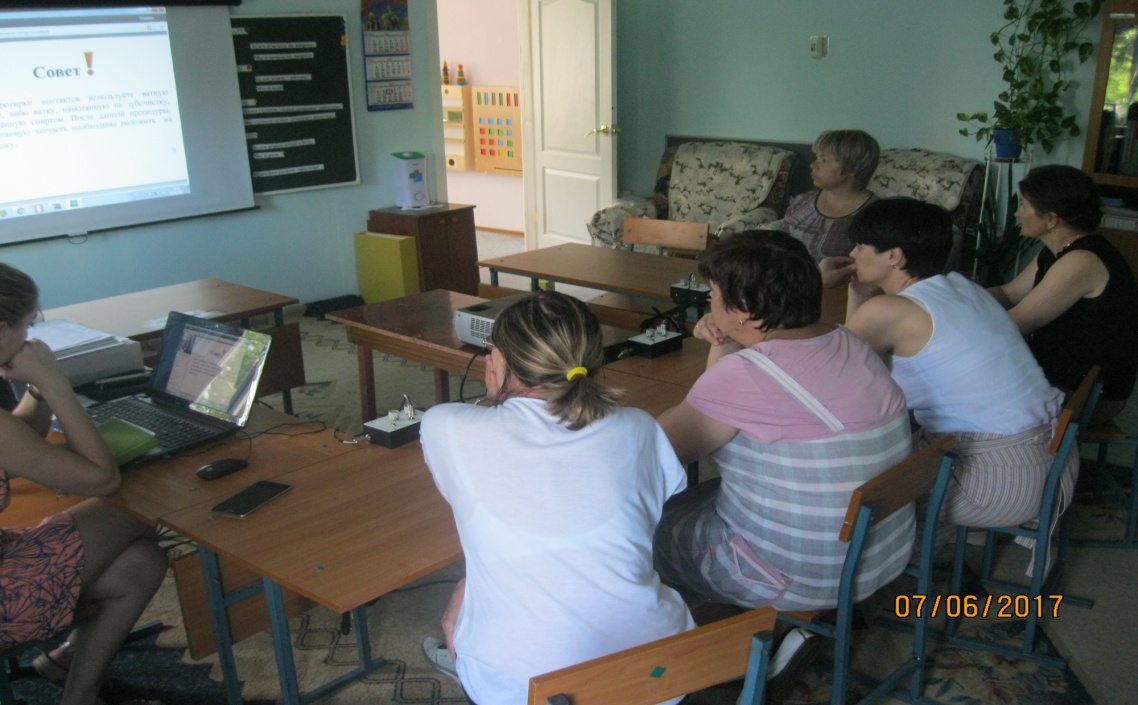 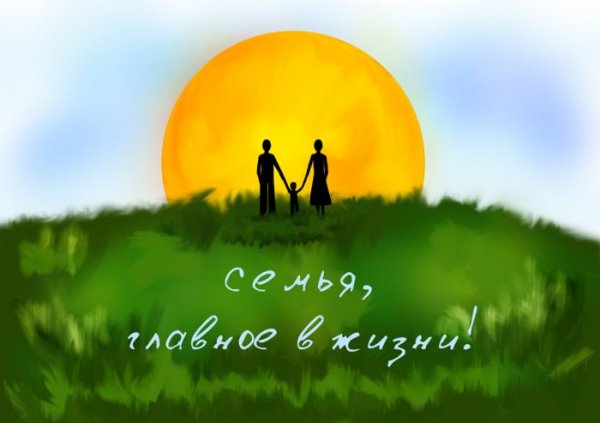 Спасибо за внимание!




Наш адрес: 
655000,  Республика Хакасия, 
г. Абакан, ул.  Дружбы Народов, 31 


тел.:   8 (3902) 23-03-33, 
           8 (3902) 23-02-84
E-mail: gemchygena1@mail.ru
www: http://surdo.khakasiyaschool.ru/